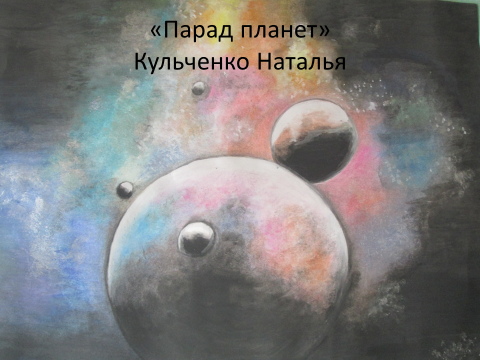 Легенды космоса
Легенды космоса
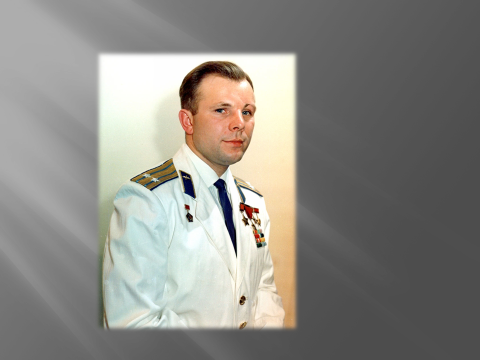 Юрий 
Алексеевич
Гагарин
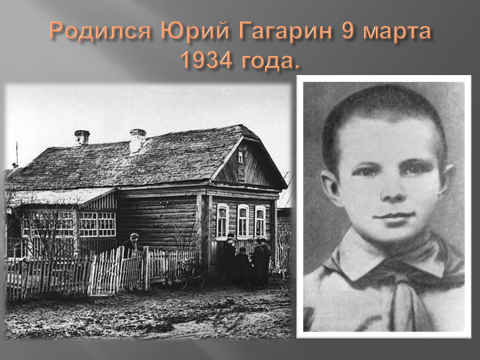 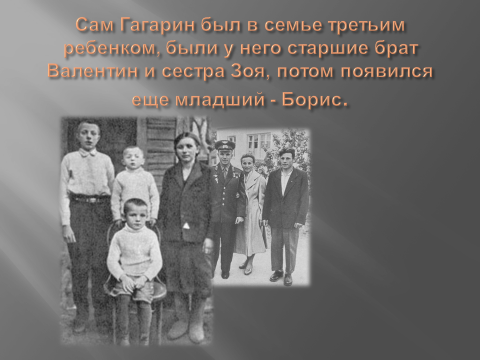 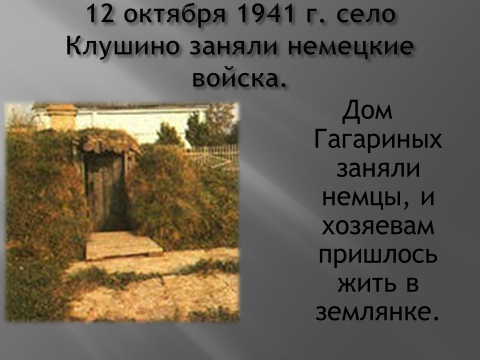 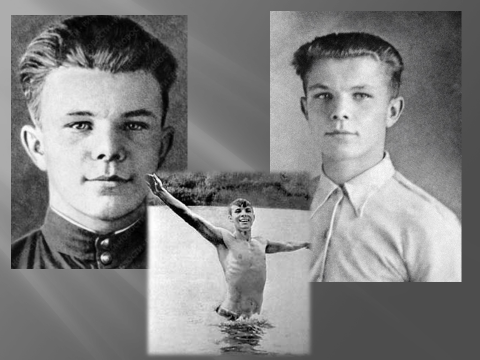 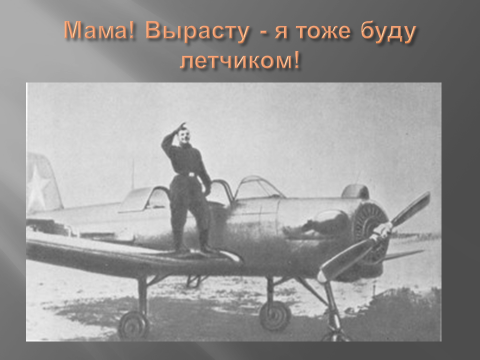 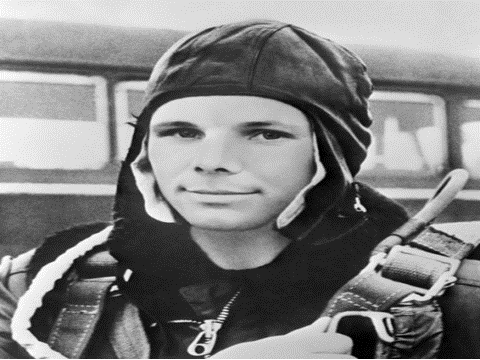 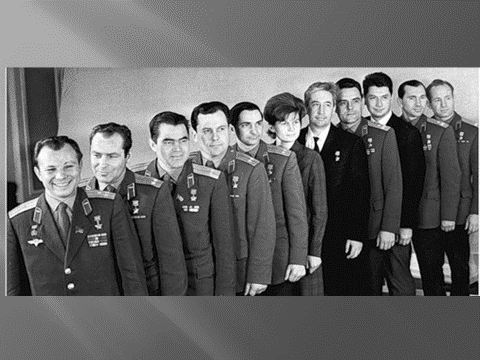 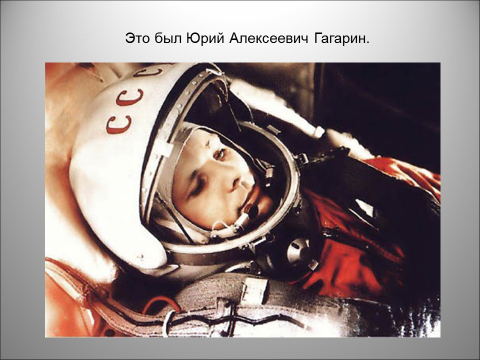 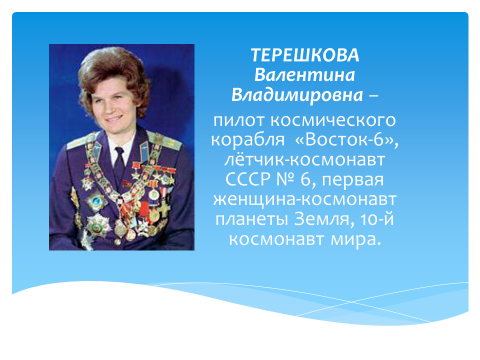 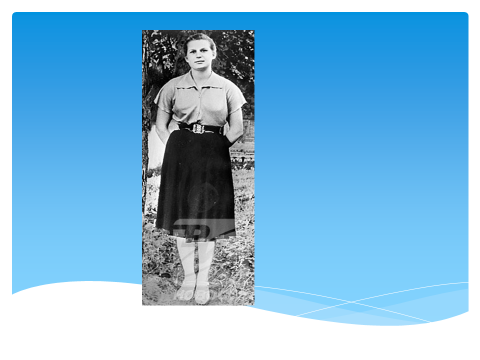 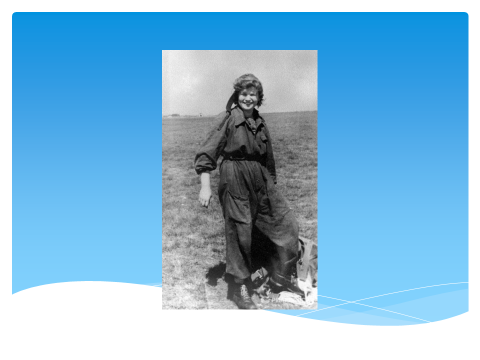 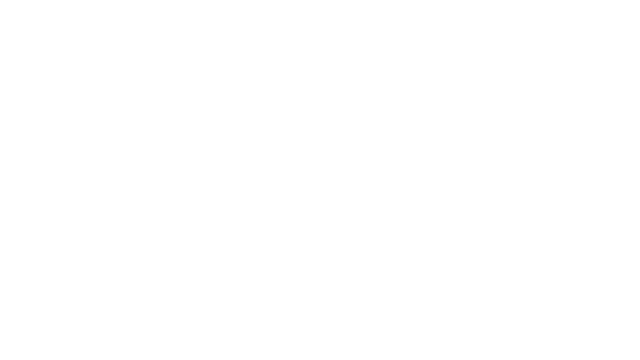 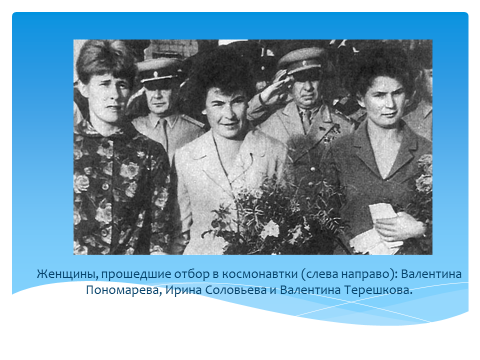 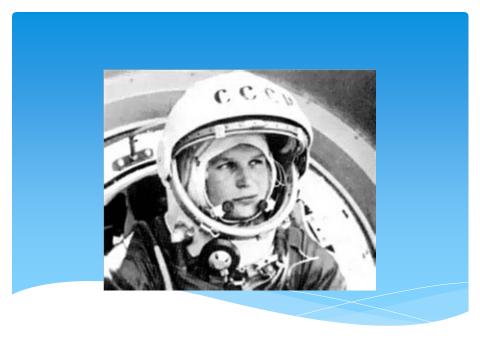 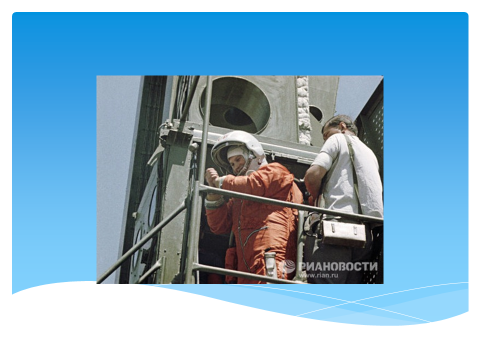 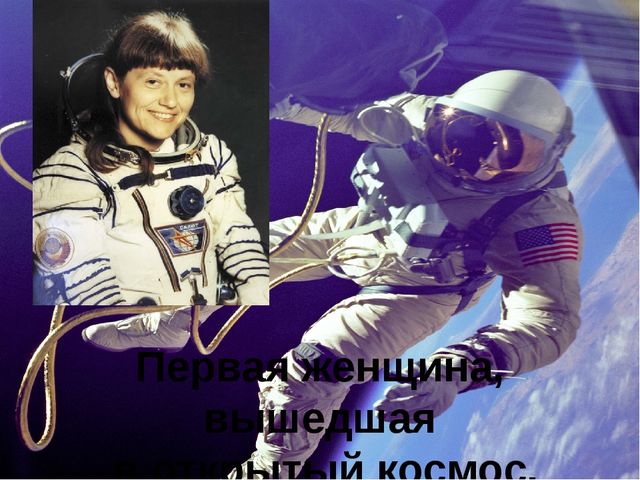 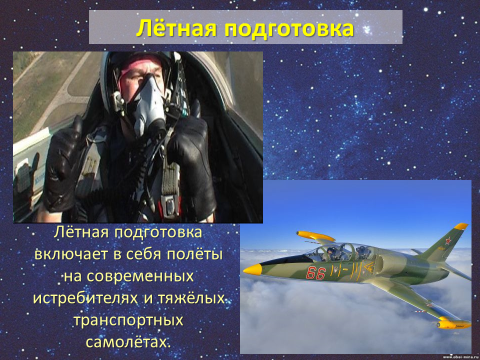 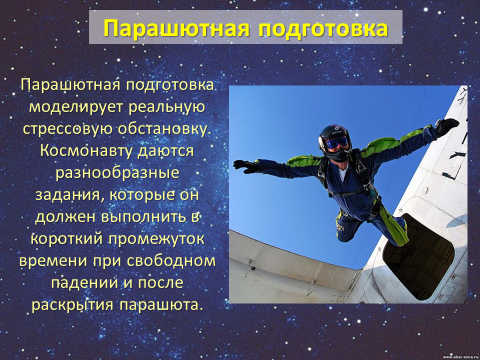 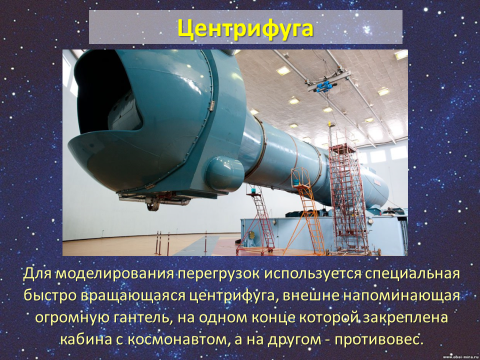 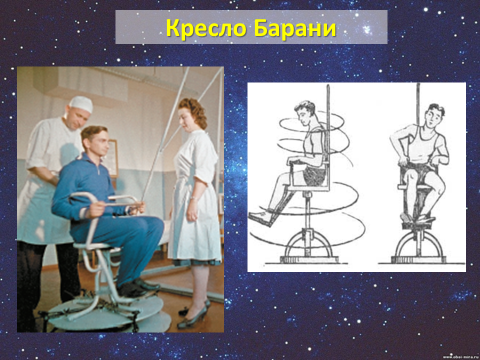 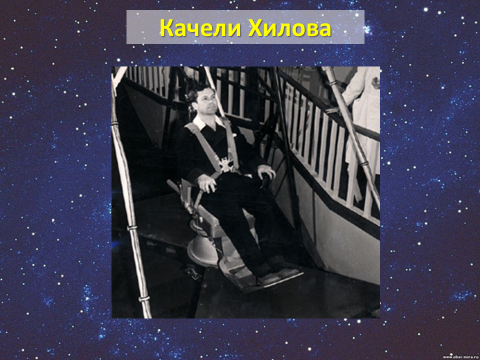 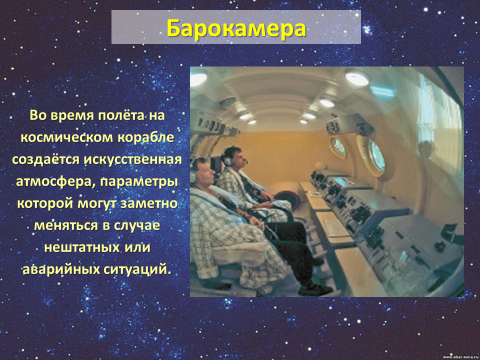 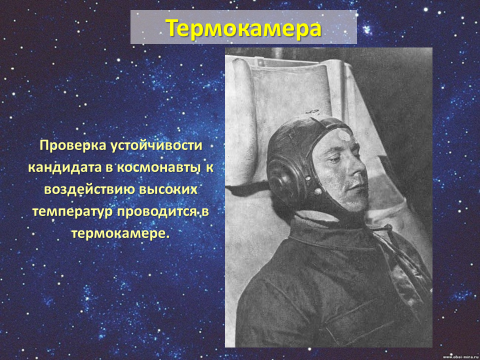 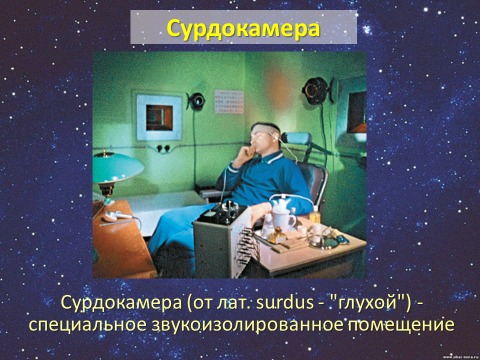 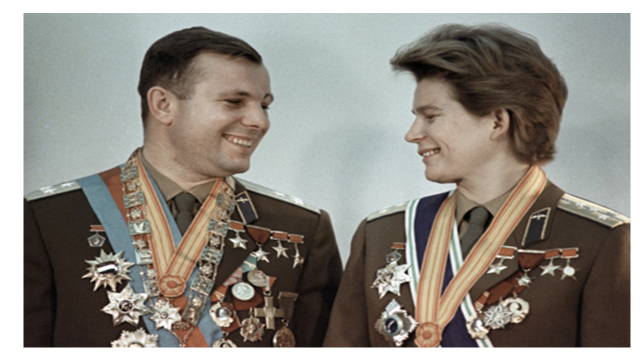 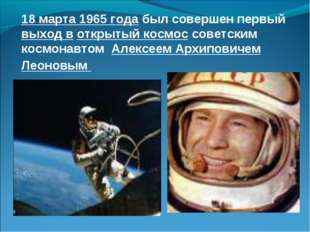 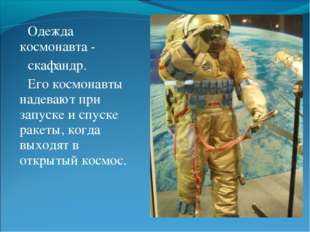 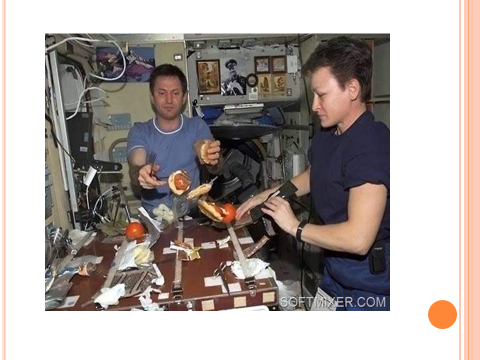